CSMC 412
Operating Systems
Prof. Ashok K Agrawala

Synchronization Tools
Set 8
Copyright 2018 Silberschatz, Gavin & Gagne
1
Synchronization Tools
Objectives
To present the concept of process synchronization.
To introduce the critical-section problem, whose solutions can be used to ensure the consistency of shared data
To present both software and hardware solutions of the critical-section problem
To examine several classical process-synchronization problems
To explore several tools that are used to solve process synchronization problems
Copyright 2018 Silberschatz, Gavin & Gagne
3
Background
Processes can execute concurrently
May be interrupted at any time, partially completing execution
Concurrent access to shared data may result in data inconsistency
Maintaining data consistency requires mechanisms to ensure the orderly execution of cooperating processes
Copyright 2018 Silberschatz, Gavin & Gagne
4
Systems = Objects + Activities
Safety is a property of objects, and groups of objects, that participate across multiple activities.
Can be a concern at many different levels: objects, composites, components, subsystems, hosts, …
Liveness is a property of activities, and groups of activities, that span across multiple objects.
Levels: Messages, call chains, threads, sessions, scenarios, scripts workflows, use cases, transactions, data flows, mobile computations, …
Copyright 2018 Silberschatz, Gavin & Gagne
5
Violating Safety
Data can be shared by threads
Scheduler can interleave or overlap threads arbitrarily
Can lead to interference
Storage corruption (e.g., a data race/race condition)
Violation of representation invariant
Violation of a protocol (e.g., A occurs before B)
Copyright 2018 Silberschatz, Gavin & Gagne
6
How does this apply to OSs?
Any resource that is shared could be accessed inappropriately
Shared memory
Kernel threads
Processes (shared memory set up by kernel)
Shared resources
Printer, Video screen, Network card, …
OS must protect shared resources
And provide processes a means to protect their own abstractions
Copyright 2018 Silberschatz, Gavin & Gagne
7
Illustration of the problem:
Suppose that we wanted to provide a solution to the consumer-producer problem that fills all the buffers. We can do so by having an integer counter that keeps track of the number of full buffers.  Initially, counter is set to 0. It is incremented by the producer after it produces a new buffer and is decremented by the consumer after it consumes a buffer.
Copyright 2018 Silberschatz, Gavin & Gagne
8
Producer
while (true) {	/* produce an item in next produced */ 
	
	while (counter == BUFFER_SIZE) ; 
		/* do nothing */ 
	buffer[in] = next_produced; 
	in = (in + 1) % BUFFER_SIZE; 
	counter++; 
}
counter = 9
out
in
Copyright 2018 Silberschatz, Gavin & Gagne
9
Consumer
while (true) {
	while (counter == 0) 
		; /* do nothing */ 
	next_consumed = buffer[out]; 
	out = (out + 1) % BUFFER_SIZE; 	
        counter--; 
	/* consume the item in next consumed */ 
}
counter = 9
out
in
Copyright 2018 Silberschatz, Gavin & Gagne
10
Data Race Example
static int cnt = 0;
t1.run() {
  int y = cnt;
  cnt = y + 1;
}
t2.run() {
  int y = cnt;
  cnt = y + 1;
}
Shared state
cnt = 0
Start: both threads ready to
run.  Each will increment the
global count.
Copyright 2018 Silberschatz, Gavin & Gagne
11
Data Race Example
static int cnt = 0;
t1.run() {
  int y = cnt;
  cnt = y + 1;
}
t2.run() {
  int y = cnt;
  cnt = y + 1;
}
Shared state
cnt = 0
y = 0
T1 executes, grabbing
the global counter value into y.
Copyright 2018 Silberschatz, Gavin & Gagne
12
Data Race Example
static int cnt = 0;
t1.run() {
  int y = cnt;
  cnt = y + 1;
}
t2.run() {
  int y = cnt;
  cnt = y + 1;
}
Shared state
cnt = 0
y = 0
y = 0
T1 is pre-empted.  T2
executes, grabbing the global
counter value into y.
Copyright 2018 Silberschatz, Gavin & Gagne
13
Data Race Example
static int cnt = 0;
t1.run() {
  int y = cnt;
  cnt = y + 1;
}
t2.run() {
  int y = cnt;
  cnt = y + 1;
}
Shared state
cnt = 1
y = 0
y = 0
T2 executes, storing the
incremented cnt value.
Copyright 2018 Silberschatz, Gavin & Gagne
14
Data Race Example
static int cnt = 0;
t1.run() {
  int y = cnt;
  cnt = y + 1;
}
t2.run() {
  int y = cnt;
  cnt = y + 1;
}
Shared state
cnt = 1
y = 0
y = 0
T2 completes.  T1
executes again, storing the
old counter value (1) rather
than the new one (2)!
Copyright 2018 Silberschatz, Gavin & Gagne
15
But When I Run it Again?
Copyright 2018 Silberschatz, Gavin & Gagne
16
Data Race Example
static int cnt = 0;
t1.run() {
  int y = cnt;
  cnt = y + 1;
}
t2.run() {
  int y = cnt;
  cnt = y + 1;
}
Shared state
cnt = 0
Start: both threads ready to
run.  Each will increment the
global count.
Copyright 2018 Silberschatz, Gavin & Gagne
17
Data Race Example
static int cnt = 0;
t1.run() {
  int y = cnt;
  cnt = y + 1;
}
t2.run() {
  int y = cnt;
  cnt = y + 1;
}
Shared state
cnt = 0
y = 0
T1 executes, grabbing
the global counter value into y.
Copyright 2018 Silberschatz, Gavin & Gagne
18
Data Race Example
static int cnt = 0;
t1.run() {
  int y = cnt;
  cnt = y + 1;
}
t2.run() {
  int y = cnt;
  cnt = y + 1;
}
Shared state
cnt = 1
y = 0
T1 executes again, storing the
counter value
Copyright 2018 Silberschatz, Gavin & Gagne
19
Data Race Example
static int cnt = 0;
t1.run() {
  int y = cnt;
  cnt = y + 1;
}
t2.run() {
  int y = cnt;
  cnt = y + 1;
}
Shared state
cnt = 1
y = 0
y = 1
T1 finishes.  T2 executes, grabbing the global
counter value into y.
Copyright 2018 Silberschatz, Gavin & Gagne
20
Data Race Example
static int cnt = 0;
t1.run() {
  int y = cnt;
  cnt = y + 1;
}
t2.run() {
  int y = cnt;
  cnt = y + 1;
}
Shared state
cnt = 2
y = 0
y = 1
T2 executes, storing the
incremented cnt value.
Copyright 2018 Silberschatz, Gavin & Gagne
21
What happened?
In the first example, t1 was preempted after it read the counter but before it stored the new value.
Depends on the idea of an atomic action
Violated an object invariant
A particular way in which the execution of two threads is interleaved is called a schedule.  We want to prevent this undesirable schedule.
Undesirable schedules can be hard to reproduce, and so hard to debug.
Copyright 2018 Silberschatz, Gavin & Gagne
22
Race Condition
counter++ could be implemented as     register1 = counter     register1 = register1 + 1     counter = register1
counter-- could be implemented as     register2 = counter     register2 = register2 - 1     counter = register2

Consider this execution interleaving with “count = 5” initially:
	S0: producer execute register1 = counter         {register1 = 5}S1: producer execute register1 = register1 + 1   {register1 = 6} S2: consumer execute register2 = counter        {register2 = 5} S3: consumer execute register2 = register2 – 1  {register2 = 4} S4: producer execute counter = register1         {counter = 6 } S5: consumer execute counter = register2        {counter = 4}
Copyright 2018 Silberschatz, Gavin & Gagne
23
Question
If you run a program with a race condition, will you always get an unexpected result?
Copyright 2018 Silberschatz, Gavin & Gagne
24
Answer
If you run a program with a race condition, will you always get an unexpected result?
No!  It depends on the scheduler
...and on the other threads/processes/etc that are running on the same CPU

Race conditions are hard to find
Copyright 2018 Silberschatz, Gavin & Gagne
25
Disabling Interrupts
Doesn’t work for multiprocessors
Doesn’t permit different groups of critical sections
Copyright 2018 Silberschatz, Gavin & Gagne
26
Synchronization
static int cnt = 0;
  struct Mutex lock;
  Mutex_Init(&lock);
  void run() {
    Mutex_Lock (&lock);
    int y = cnt;
    cnt = y + 1;
    Mutex_Unlock (&lock);
  }
Lock, for protecting 
The shared state
Acquires the lock;
Only succeeds if not
held by another
thread
Releases the lock
Copyright 2018 Silberschatz, Gavin & Gagne
27
Java-style synchronized block
static int cnt = 0;
  struct Mutex lock;
  Mutex_Init(&lock);
  void run() {
    synchronized (lock) {
      int y = cnt;
      cnt = y + 1;
    }
  }
Lock, for protecting 
The shared state
Acquires the lock;
Only succeeds if not
held by another
thread
Releases the lock
Copyright 2018 Silberschatz, Gavin & Gagne
28
Applying synchronization
int cnt = 0;
t1.run() {
  synchronized(lock) {
    int y = cnt;
    cnt = y + 1;
  }
}
t2.run() {
  synchronized(lock) {
    int y = cnt;
    cnt = y + 1;
  }
}
Shared state
cnt = 0
T1 acquires the lock
Copyright 2018 Silberschatz, Gavin & Gagne
29
Applying synchronization
int cnt = 0;
t1.run() {
  synchronized(lock) {
    int y = cnt;
    cnt = y + 1;
  }
}
t2.run() {
  synchronized(lock) {
    int y = cnt;
    cnt = y + 1;
  }
}
Shared state
cnt = 0
y = 0
T1 reads cnt into y
Copyright 2018 Silberschatz, Gavin & Gagne
30
Applying synchronization
int cnt = 0;
t1.run() {
  synchronized(lock) {
    int y = cnt;
    cnt = y + 1;
  }
}
t2.run() {
  synchronized(lock) {
    int y = cnt;
    cnt = y + 1;
  }
}
Shared state
cnt = 0
y = 0
T1 is pre-empted.
T2 attempts to
acquire the lock but fails
because it’s held by
T1, so it blocks
Copyright 2018 Silberschatz, Gavin & Gagne
31
Applying synchronization
int cnt = 0;
t1.run() {
  synchronized(lock) {
    int y = cnt;
    cnt = y + 1;
  }
}
t2.run() {
  synchronized(lock) {
    int y = cnt;
    cnt = y + 1;
  }
}
Shared state
cnt = 1
y = 0
T1 runs, assigning
to cnt
Copyright 2018 Silberschatz, Gavin & Gagne
32
Applying synchronization
int cnt = 0;
t1.run() {
  synchronized(lock) {
    int y = cnt;
    cnt = y + 1;
  }
}
t2.run() {
  synchronized(lock) {
    int y = cnt;
    cnt = y + 1;
  }
}
Shared state
cnt = 1
y = 0
T1 releases the lock
and terminates
Copyright 2018 Silberschatz, Gavin & Gagne
33
Applying synchronization
int cnt = 0;
t1.run() {
  synchronized(lock) {
    int y = cnt;
    cnt = y + 1;
  }
}
t2.run() {
  synchronized(lock) {
    int y = cnt;
    cnt = y + 1;
  }
}
Shared state
cnt = 1
y = 0
T2 now can acquire
the lock.
Copyright 2018 Silberschatz, Gavin & Gagne
34
Applying synchronization
int cnt = 0;
t1.run() {
  synchronized(lock) {
    int y = cnt;
    cnt = y + 1;
  }
}
t2.run() {
  synchronized(lock) {
    int y = cnt;
    cnt = y + 1;
  }
}
Shared state
cnt = 1
y = 0
T2 reads cnt into y.
y = 1
Copyright 2018 Silberschatz, Gavin & Gagne
35
Applying synchronization
int cnt = 0;
t1.run() {
  synchronized(lock) {
    int y = cnt;
    cnt = y + 1;
  }
}
t2.run() {
  synchronized(lock) {
    int y = cnt;
    cnt = y + 1;
  }
}
Shared state
cnt = 2
y = 0
T2 assigns cnt, 
then releases the lock
y = 1
Copyright 2018 Silberschatz, Gavin & Gagne
36
Critical Section
A critical section is a piece of code that should not be interleaved with code from another thread
Mutually Exclusive Execution

	ATOMIC ACTION




Locks
Only one thread can “acquire” a mutex
Other threads block until they can acquire it
Used for implementing critical sections
Thread A
.
Non CS.

-----
CS
----
Non CS
Thread B
.
Non CS.
-----
CS
----


Non CS
Copyright 2018 Silberschatz, Gavin & Gagne
37
Mutex (Lock) Policies
What if a thread already holds the mutex it’s trying to acquire?
Re-entrant  mutexes: The thread can reacquire the same lock many times.  Lock is released when object unlocked the corresponding number of times
This is the case for Java
Non-reentrant: Deadlock! (defined soon.)
This is the case in GeekOS
What happens if a thread is killed while holding a mutex?  Or if it just forgets to release it
Could lead to deadlock
Copyright 2018 Silberschatz, Gavin & Gagne
38
Java Synchronized statement
synchronized (obj) { statements }
Obtains the lock on obj before executing statements in block
obj can be any Object
Releases the lock when the statement block completes
Either normally, or due to a return, break, or exception being thrown in the block
Can’t forget to release the lock!
Copyright 2018 Silberschatz, Gavin & Gagne
39
Synchronization not a Panacea
Two threads can block on locks held by the other; this is called deadlock
Object A = new Object();
Object B = new Object();
T1.run() {
  synchronized (A) {
    synchronized (B) {
      …
    }
  }
}
T2.run() {
  synchronized (B) {
    synchronized (A) {
      …
    }
  }
}
Copyright 2018 Silberschatz, Gavin & Gagne
40
Deadlock
Object A = new Object();
Object B = new Object();
T1.run() {
  synchronized (A) {
    synchronized (B) {
      …
    }
  }
}
Quite possible to create code that deadlocks
Thread 1 holds lock on A
Thread 2 holds lock on B
Thread 1 is trying to acquire a lock on B
Thread 2 is trying to acquire a lock on A
Deadlock!
Not easy to detect when deadlock has occurred
other than by the fact that nothing is happening
T2.run() {
  synchronized (B) {
    synchronized (A) {
      …
    }
  }
}
Copyright 2018 Silberschatz, Gavin & Gagne
41
Deadlock: Wait graphs
T1
A
Thread T1 holds lock A
T2
Thread T2 attempting to acquire lock B
B
Deadlock occurs when there is a cycle in the graph
Copyright 2018 Silberschatz, Gavin & Gagne
42
Wait graph example
T1
A
T2
B
T1 holds lock on A
T2 holds lock on B
T1 is trying to acquire a lock on B
T2 is trying to acquire a lock on A
Copyright 2018 Silberschatz, Gavin & Gagne
43
Critical Section Problem
Consider system of n processes {p0, p1, … pn-1}
Each process has a critical section segment of code
Process may be changing common variables, updating table, writing file, etc.
When one process is in its critical section, no other may be in its critical section
Critical section problem is to design protocol to solve this

Each process must ask permission to enter critical section in entry section, may follow critical section with exit section, then remainder section
Copyright 2018 Silberschatz, Gavin & Gagne
44
Critical Section
General structure of process Pi
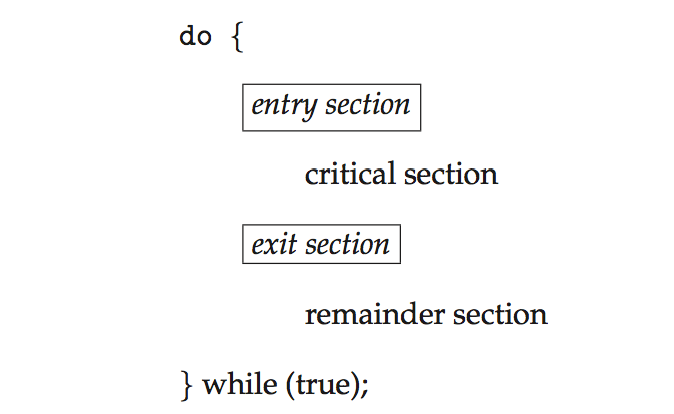 Copyright 2018 Silberschatz, Gavin & Gagne
45
Solution to Critical-Section Problem
1.	Mutual Exclusion - If process Pi is executing in its critical section, then no other processes can be executing in their critical sections
2.	Progress - If no process is executing in its critical section and there exist some processes that wish to enter their critical section, then the selection of the processes that will enter the critical section next cannot be postponed indefinitely
3.	Bounded Waiting -  A bound must exist on the number of times that other processes are allowed to enter their critical sections after a process has made a request to enter its critical section and before that request is granted
Assume that each process executes at a nonzero speed 
No assumption concerning relative speed of the N processes
Copyright 2018 Silberschatz, Gavin & Gagne
46
Two-task Solution
Two tasks, T0 and T1 (Ti and Tj)
Three solutions presented.
Copyright 2018 Silberschatz, Gavin & Gagne
47
Algorithm 1
Threads share a common integer variable turn
Turn takes values 0 and 1
Initialize turn to 0
 Entry Section for thread i
If turn==i, thread i is allowed to proceed, else yield
Exit Section for thread I
turn== (1-i)
Copyright 2018 Silberschatz, Gavin & Gagne
48
Algorithm 1
Satisfies mutual exclusion but not progress.
Processes are forced to enter their critical sections alternately.
One process not in its critical section thus prevents the other from entering its critical section.
Copyright 2018 Silberschatz, Gavin & Gagne
49
Algorithm 2
Boolean flags to indicate thread’s interest in entering critical section
Entry Code
 if (t == 0) {
			flag0 = true;
			while(flag1 == true)
				Thread.yield();
		}
		else {
			 flag1 = true;
			while (flag0 == true)
				Thread.yield();
Exit Code
 		if (t == 0) 
			   flag0 = false;
           		else
			   flag1 = false;
Initialize
Both flags to false
Copyright 2018 Silberschatz, Gavin & Gagne
50
Algorithm 2
Satisfies mutual exclusion, but not progress requirement.
Both processes can end up setting their flag[] variable to true, and thus neither process enters its critical section!
Copyright 2018 Silberschatz, Gavin & Gagne
51
Algorithm 3 Peterson’s Solution
Combine ideas from 1 and 2
Copyright 2018 Silberschatz, Gavin & Gagne
52
Peterson’s Solution
Good algorithmic  description of solving the problem
Two process solution
Assume that the load and store machine-language instructions are atomic; that is, cannot be interrupted
The two processes share two variables:
int turn; 
Boolean flag[2]

The variable turn indicates whose turn it is to enter the critical section
The flag array is used to indicate if a process is ready to enter the critical section. flag[i] = true  implies that process Pi is ready!
Copyright 2018 Silberschatz, Gavin & Gagne
53
Algorithm for Process Pi
do { 
		flag[i] = true; 
		turn = j; 
		while (flag[j] && turn = = j); 
			critical section 
		flag[i] = false; 
			remainder section 
	 } while (true);
Copyright 2018 Silberschatz, Gavin & Gagne
54
Peterson’s Solution (Cont.)
Provable that the three  CS requirement are met:
        1.   Mutual exclusion is preserved
                Pi enters CS only if:
                      either flag[j] = false or turn = i
        2.   Progress requirement is satisfied
        3.   Bounded-waiting requirement is met
Copyright 2018 Silberschatz, Gavin & Gagne
55
Algorithm 3
Meets all three requirements; solves the critical-section problem for two processes.
One process is always guaranteed to get into its critical section.
Processes are forced to take turns when they both want to get in.
Copyright 2018 Silberschatz, Gavin & Gagne
56
Bakery Algorithm
Critical section for n processes
Before entering its critical section, process receives a number. Holder of the smallest number enters the critical section.
If processes Pi and Pj receive the same number, if i < j, then Pi is served first; else Pj is served first.
The numbering scheme always generates numbers in increasing order of enumeration; i.e., 1,2,3,3,3,3,4,5...
Copyright 2018 Silberschatz, Gavin & Gagne
57
Bakery Algorithm
Notation < lexicographical order (ticket #, process id #)
(a,b) < c,d) if a < c or if a = c and b < d
max (a0,…, an-1) is a number, k, such that k  ai for i - 0, …, n – 1
Shared data
		boolean choosing[n];
		int number[n];
    Data structures are initialized to false and 0 respectively
Copyright 2018 Silberschatz, Gavin & Gagne
58
Bakery Algorithm
do { 
	choosing[i] = true;
	number[i] = max(number[0], number[1], …, number [n – 1])+1;
	choosing[i] = false;
	for (j = 0; j < n; j++) {
			while (choosing[j]) ; 
			while ((number[j] != 0) && (number[j,j] < number[i,i])) ;
	}
		critical section
	number[i] = 0;
		remainder section
} while (1);
Copyright 2018 Silberschatz, Gavin & Gagne
59
Critical-Section Handling in OS
Two approaches depending on if kernel is preemptive or non-  preemptive 
Preemptive – allows preemption of process when running in kernel mode
Non-preemptive – runs until exits kernel mode, blocks, or voluntarily yields CPU
Essentially free of race conditions in kernel mode
Copyright 2018 Silberschatz, Gavin & Gagne
60
Synchronization Hardware
Many systems provide hardware support for implementing the critical section code.
All solutions below based on idea of locking
Protecting critical regions via locks
Uniprocessors – could disable interrupts
Currently running code would execute without preemption
Generally, too inefficient on multiprocessor systems
Operating systems using this not broadly scalable
Modern machines provide special atomic hardware instructions
Atomic = non-interruptible
Either test memory word and set value
Or swap contents of two memory words
Copyright 2018 Silberschatz, Gavin & Gagne
61
Solution to Critical-section Problem Using Locks
do { 
		acquire lock 
			critical section 
		release lock 
			remainder section 
	} while (TRUE);
Copyright 2018 Silberschatz, Gavin & Gagne
62
test_and_set  Instruction
Definition:
       boolean test_and_set (boolean *target)
          {
               boolean rv = *target;
               *target = TRUE;
               return rv:
          }
Executed atomically
Returns the original value of passed parameter
Set the new value of passed parameter to “TRUE”.

In x86 the instruction is BTS  
Specify the bit in a string which is SET and its old value is stored in CF flag
Copyright 2018 Silberschatz, Gavin & Gagne
63
Solution using test_and_set()
Shared Boolean variable lock, initialized to FALSE
Solution:
       do {          while (test_and_set(&lock)) 
             ; /* do nothing */ 
                 /* critical section */ 
          lock = false; 
                 /* remainder section */ 
       } while (true);
Copyright 2018 Silberschatz, Gavin & Gagne
64
compare_and_swap Instruction
Definition:
     int compare _and_swap(int *value, int expected, int new_value) { 
         int temp = *value; 

         if (*value == expected) 
            *value = new_value; 
      return temp; 
     } 
Executed atomically
Returns the original value of passed parameter “value”
Set  the variable “value”  the value of the passed parameter “new_value” but only if “value” ==“expected”. That is, the swap takes place only under this condition.
Copyright 2018 Silberschatz, Gavin & Gagne
65
Solution using compare_and_swap
Shared integer  “lock”  initialized to 0; 
Solution:
      do {         while (compare_and_swap(&lock, 0, 1) != 0) 
            ; /* do nothing */ 
          /* critical section */ 
       lock = 0; 
          /* remainder section */ 
      } while (true);
Copyright 2018 Silberschatz, Gavin & Gagne
66
Bounded waiting mutual exclusion
boolean waiting[n];
int lock;
Pi can enter its CS only if
Either waiting [i] is false, or
Key =0
Key can become 0 only if compare and swap is executed 
First process to execute compare and swap will find Key = 0, all others must wait.
Variable waiting [i] becomes false only if another process leaves its CS
Only one waiting[i] is set to false
while (true) {
waiting[i] = true;
key = 1;
while (waiting[i] && key == 1)
	key = compare and swap(&lock,0,1);
waiting[i] = false;
	/* critical section */
j = (i + 1) % n;
while ((j != i) && !waiting[j])
	j = (j + 1) % n;
if (j == i)
	lock = 0;
else
	waiting[j] = false;
/* remainder section */
}
Copyright 2018 Silberschatz, Gavin & Gagne
67